Cost of Concurrency in Hybrid Transactional Memory

Trevor Brown (IST Austria) 
Srivatsan Ravi (University of Southern California)
1
Transactional Memory: a history
Software TM
Hardware TM
Hybrid TM
1993
Today
1995-today
Software implementation by Shavit-Touitou (‘95): “static” transactions
“Dynamic” STM by Herlihy et al. (‘03)
Incremental validation cost
TL2 by Dice et al. (‘06), NOrec by Spear et al. (‘06),...
Mitigate validation cost
Original proposal by Herlihy-Moss (‘93)
Exploit cache-coherence
Optimistic synchronization: buffer speculative updates
HTM support: Intel Haswell, IBM Power8,..
Different memory models and supported instructions
Hardware limitations and “spurious” aborts
Fallback to software transactions
2
Transactional Memory: a history
Software TM
Hardware TM
Hybrid TM
1993
Today
1995-today
Cost of Concurrency in Hybrid TMs?
3
Hybrid Transactional Memory (HyTM) Model
Transactions
Executed in hardware
Exploit cache-coherence
Fast-path
Transactional operations
Spurious aborts
Cache limitations
Data items
HW primitives
Base objects
4
Hybrid Transactional Memory (HyTM) Model
Executed in software
Reliable for large transactions
Transactions
Slow-path
Transactional operations
Slower execution time
Harder to verify
Data items
HW primitives
Base objects
5
Hybrid Transactional Memory (HyTM) Model
For fast-path transactions
Operate on “cached” memory state
Direct on Power8
Maintain TRACKING SET
Shared/exclusive mode
Capacity limit
Transactions
Transactional operations
For slow-path transactions
Operate directly on memory state
Data items
HW primitives
Base objects
Direct access
Cached access
6
Hybrid Transactional Memory (HyTM) Model
Tracking set aborts in fast-path transactions
Automatic contention detection for cached accesses
WRITE  to base object B (EXCLUSIVE mode)
Tracking set is invalidated and T2 must abort
Fast-path
T2
A2
Fast-path or slow-path
T1
ACCESS base object B
7
Hybrid Transactional Memory (HyTM) Model
Tracking set aborts in fast-path transactions
Automatic contention detection for cached accesses
READ  to base object B (SHARED mode)
Tracking set is invalidated and T2 must abort
Fast-path
T2
A2
Fast-path or slow-path
T1
WRITE base object B
8
Hybrid Transactional Memory (HyTM) Model
Committed fast-path transactions (only cached accesses) appear to execute atomically (single step)
Aborted or incomplete
Fast-path
T2
Execution indistinguishable to T1 from an execution in which T2 does not participate
Slow-path
T1
9
Cost of concurrency in HyTM
Sequential
Progressive
Minimal concurrency
More concurrency
Cost on slow-path transactions?
Ω(m) fast-path instrumentation
O(1) fast-path instrumentation
10
Validation cost in HyTM
Theorem
Let m = |ReadSet|.
Progressive opaque HyTM + Invisible reads ⇒
Ω(m2) time and space complexity on the slow-path.
Holds even if we allow direct reads
11
[Speaker Notes: Still holds even if we allow non-speculative / direct reads!]
Linear validation cost in HyTM
Progressive opaque HyTM + Invisible reads ⇒
Ω(m2) time and space complexity on the slow-path.
Fast-path
Slow-path
R(Xm-1)→0
R(X1)→0
R(Xm)→1
T0
W(Xm,1)
Tm
Commits
(m-1) invisible reads of distinct  data items
X1 …. Xm-1
Read of Xm must return the value 1 updated by Tm
12
Linear validation cost in HyTM
Progressive opaque HyTM + Invisible reads ⇒
Ω(m2) time and space complexity on the slow-path.
Slow-path
Read of Xm by T0 must return the value 1
R(Xm-1)→0
R(X1)→0
R(Xm)→1
T0
T0 does not observe Tm until the access of data item Xm
W(Xm,1)
Tm
Fast-path
Commits
13
Linear validation cost in HyTM
Progressive opaque HyTM + Invisible reads ⇒
Ω(m2) time and space complexity on the slow-path.
Slow-path
R(Xm-1)→0
Cannot return value  1--cycle in serialization
R(Xm)→?
R(X1)→0
T0
Fast-path
Read of Xm must access m-1 distinct memory locations
Tm
Transaction T0 must take at least ∑ i (i=1 to m-1)=Ω(m2) memory steps
W(X1,1)
W(X2,1)
W(X3,1)
W(Xm-1,1)
T1
T2
T3
Tm-1
W(Xm,1)
Tm
Write new value to data item X1 and commit
T0
T1
Fast-path
14
Cost of concurrency in HyTM
Sequential
Progressive
Minimal concurrency
More concurrency
Transactions aborted bynon-conflicting ones orquadratic slow-path steps
Ω(m2) slow-path
O(m) slow-path
15
Cost of concurrency in HyTM
Sequential
Progressive
Minimal concurrency
More concurrency
Progressive STMs like TL2  circumvent the cost of validation for better performance, but impossible in progressive HyTMs!
Ω(m2) slow-path
O(m) slow-path
16
Cost of Concurrency in HyTM
17
Experimental systems
Intel
2x 12-core (2 hyperthreads per core)
HTM read/write-set capacity: 30MB / 32KB
IBM POWER
2x 12-core (8 hyperthreads per core)
Allows direct (non-speculative) accesses
HTM read/write-set capacity: 8KB / 8KB
Capacity shared between hyperthreads
18
Goals
Study performance impact of fast-path    instrumentation and slow-path validation
Understand how HyTM design affects    performance with Intel and IBM HTMs
Determine whether direct accesses can be    used to obtain performance improvements
19
Methodology
Binary search tree benchmark
Timed trials
Prefill tree with half of key range [0, 105)
Workloads (U=0,10,40):
Light: n threads do (U/2)% Insert, (U/2)% Delete,(100-U)% Search
Heavy: n-1 threads behave as in Light,1 thread does 100% RangeIncrement(low, high)
20
0% updates on Intel
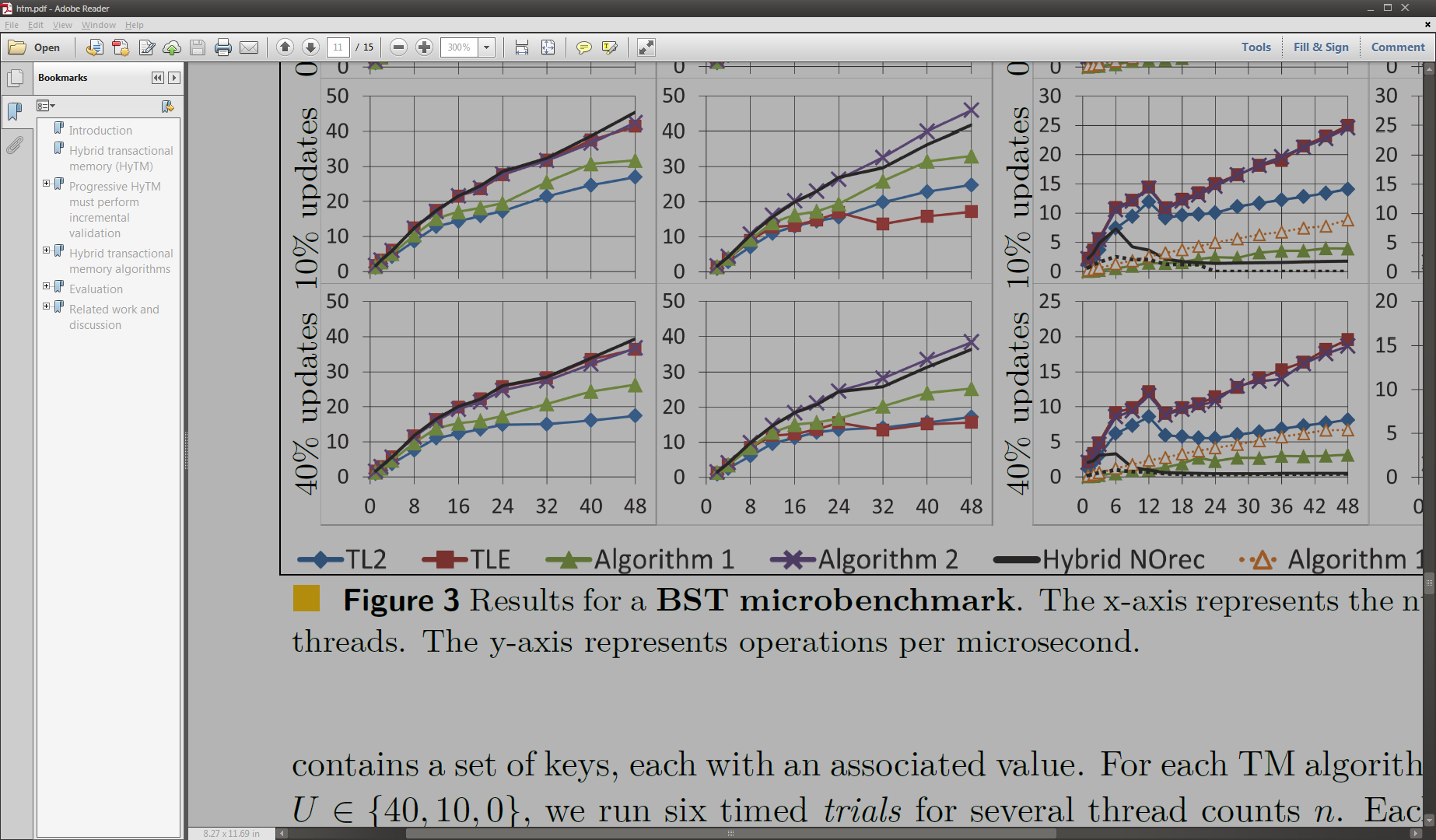 Light workload
Heavy workload
Fast-path readsnot instrumented
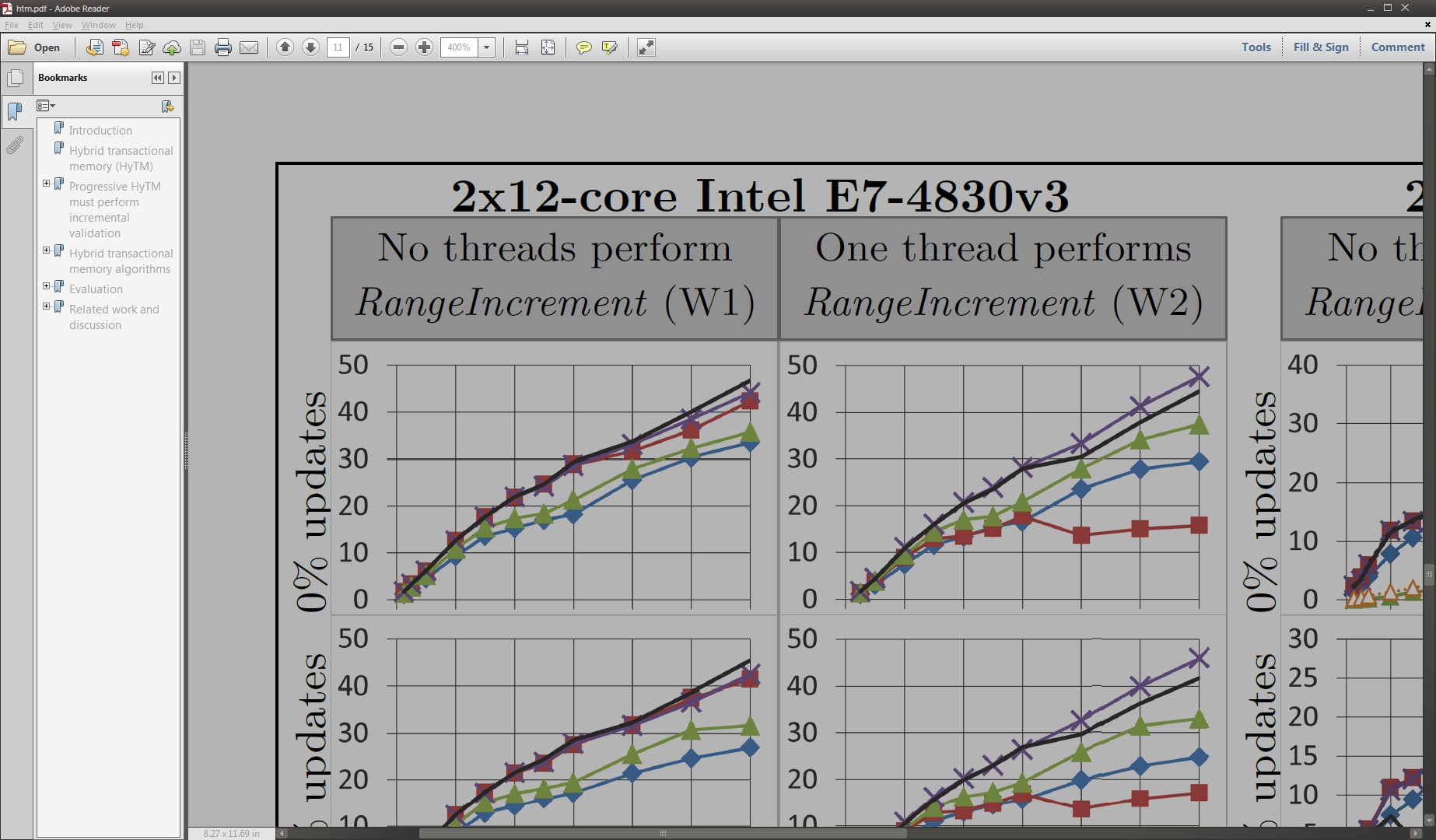 RangeIncrementsslow path  global lock
operations per microsecond
Fast-path reads instrumented
NUMAeffects
Using both sockets
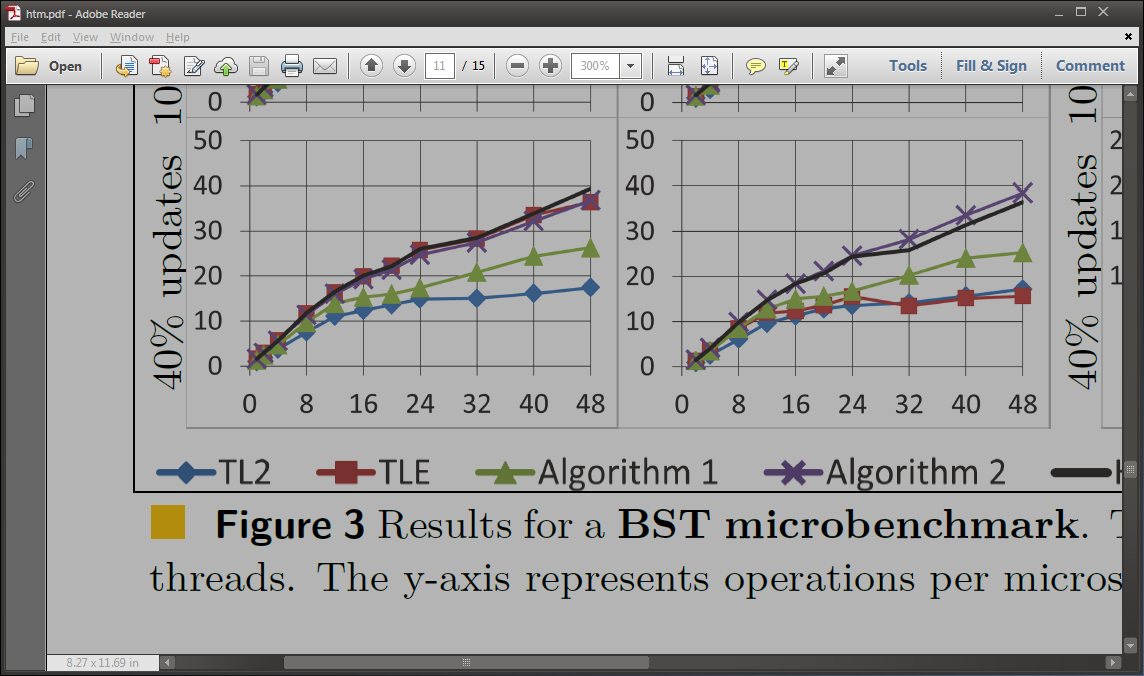 concurrent threads
21
40% updates on Intel
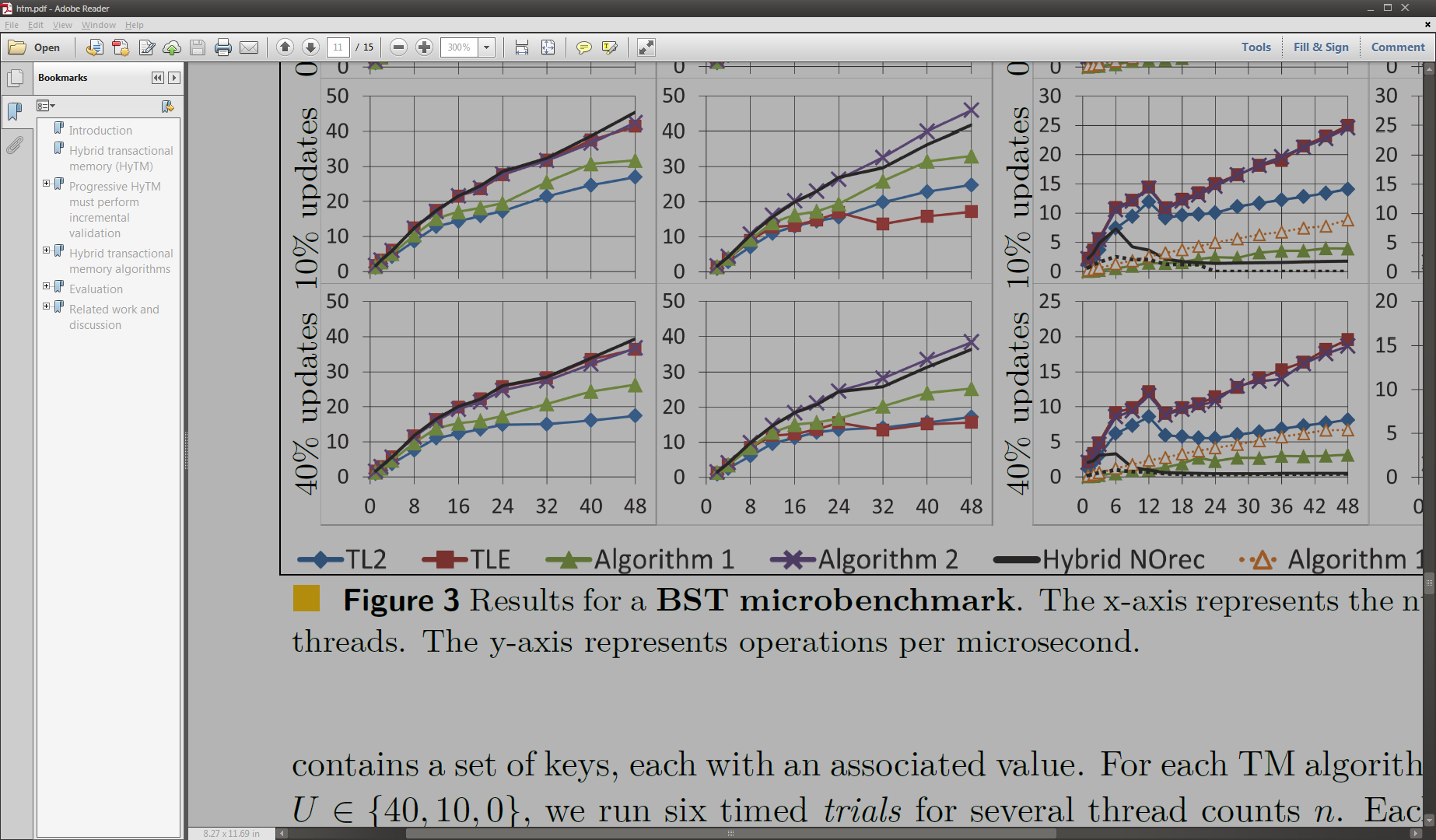 Light workload
Heavy workload
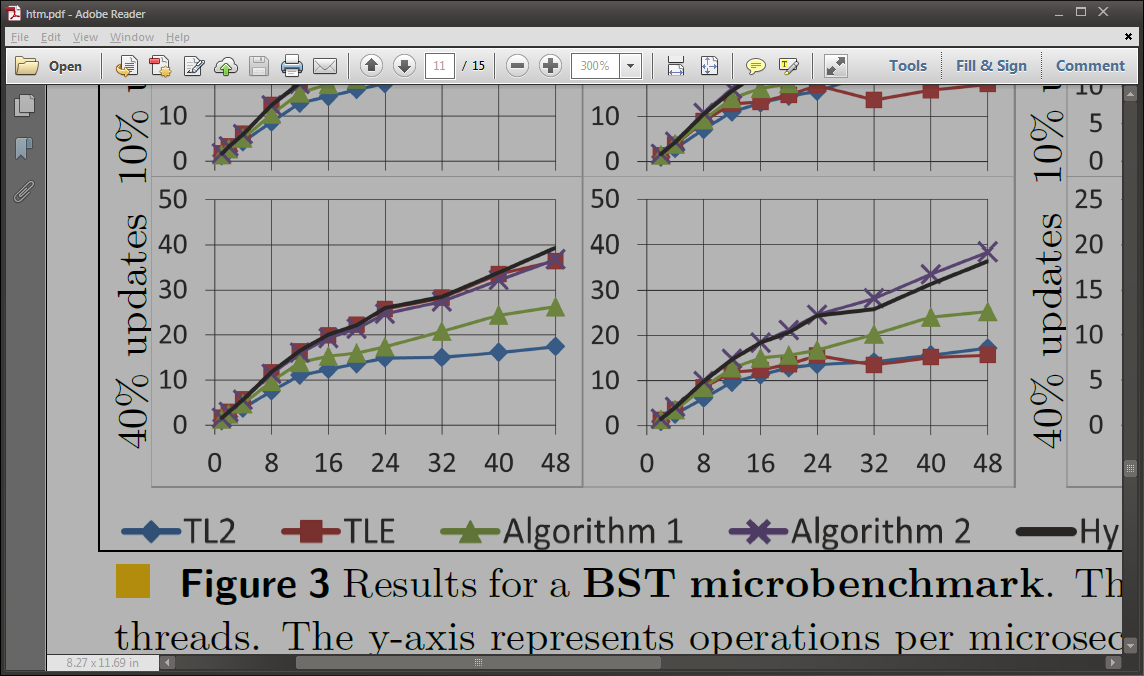 Cost of concurrency
Still more efficient updates than STM
operations per microsecond
concurrent threads
22
40% updates on POWER
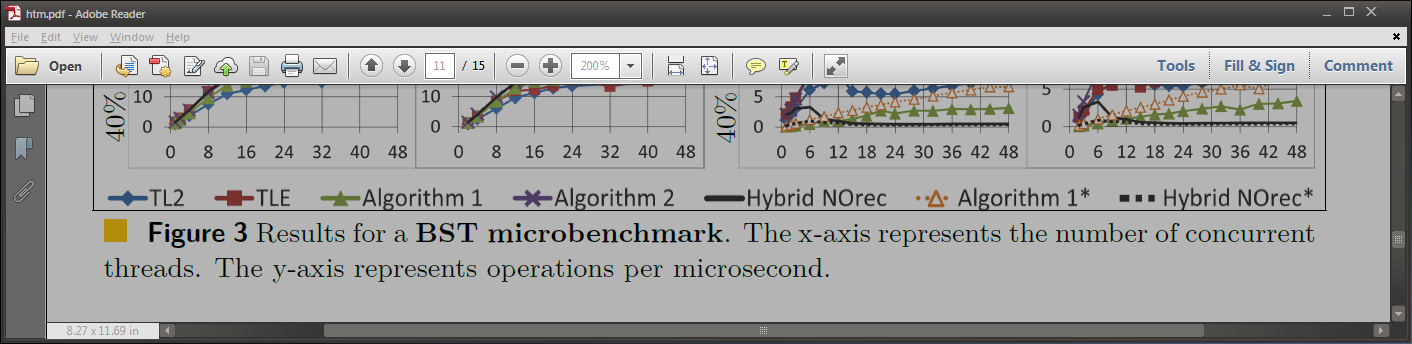 Light workload
Heavy workload
Cost of concurrency
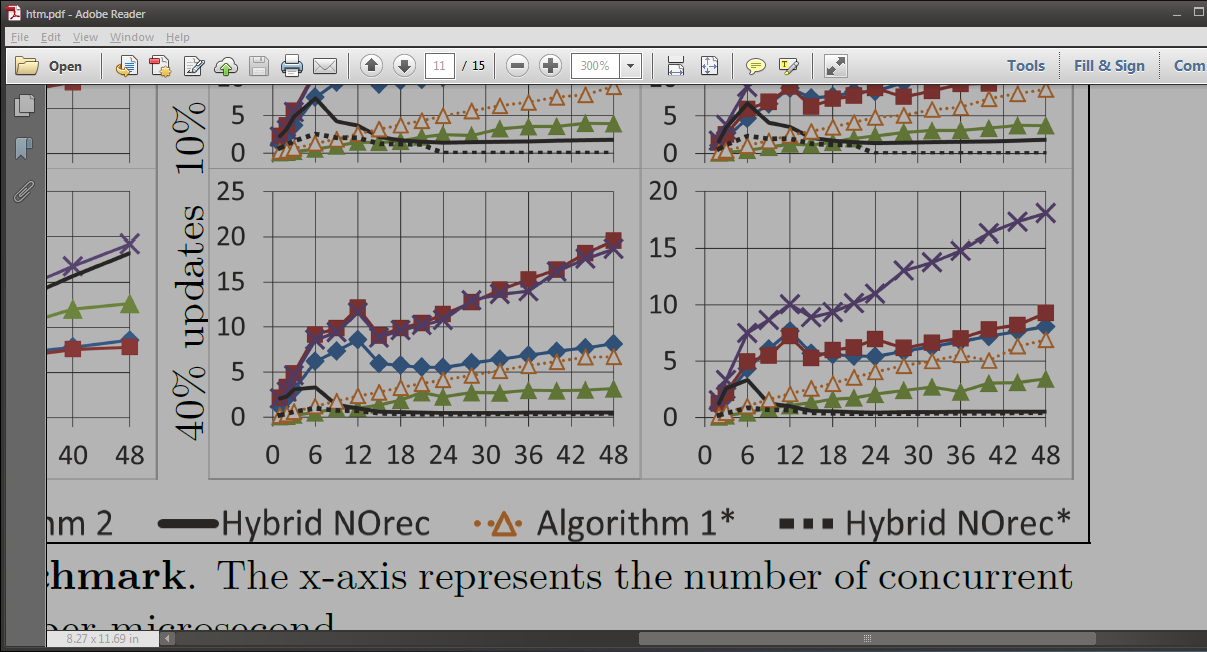 One socket only
NUMA effects
fetch-and-add isslow on POWER
operations per microsecond
Avoid aborts with direct accesses
(still high overhead)
Instrumentation exceeds read-set capacity  aborts
concurrent threads
2 threads/core
1 thread/core
23
Circumventing the impossibility?
Using direct writes / RMW
Do we need hardware with faster direct access?
Relaxed progress conditions
Slow-path progressiveness, …
Three-path transformation? (Ongoing work)
Add almost uninstrumented “fast” fast-path
 Dynamic implementation choices depending  on workloads
24